О реализации регионального проекта
«Борьба с онкологическими заболеваниями»  
национального проекта «Здравоохранение»
Исполняющий обязанности министра 
здравоохранения Архангельской области
Русинова Татьяна Валерьевна
г. Архангельск,   26 ноября 2020 года
Показатели заболеваемости и смертности 
от новообразований в Архангельской области 
и Российской Федерации (на 100 тыс. нас.)
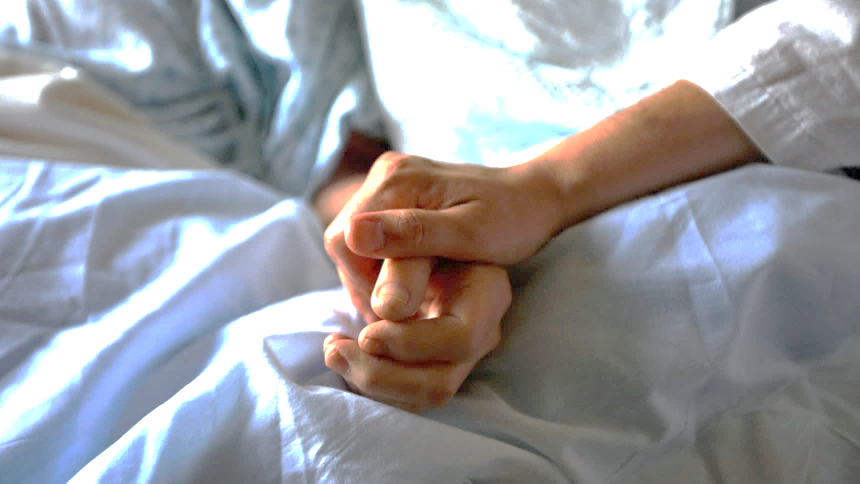 коэффициент 

АО 2,28
РФ 2,12
ЦП  240,5
Ведущие локализации ЗНО в смертности у мужчин и женщин Архангельской области (абсолютное число)
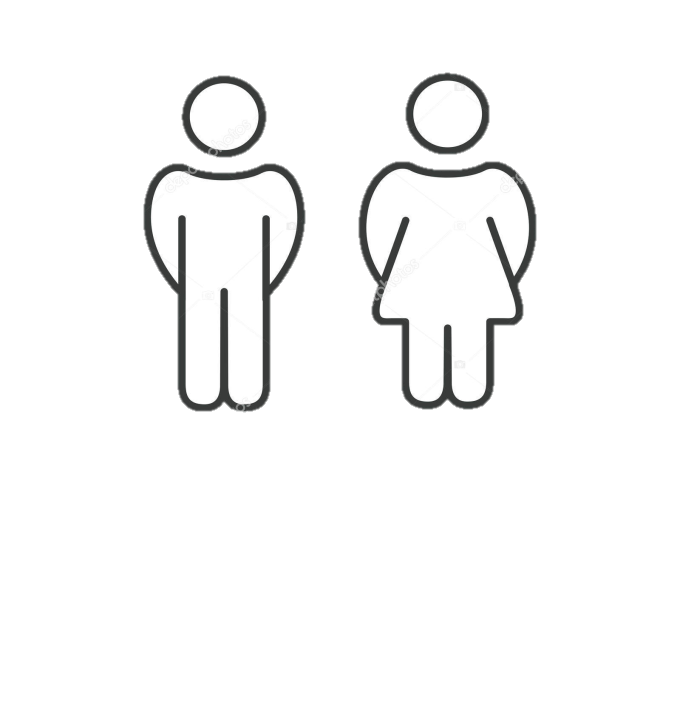 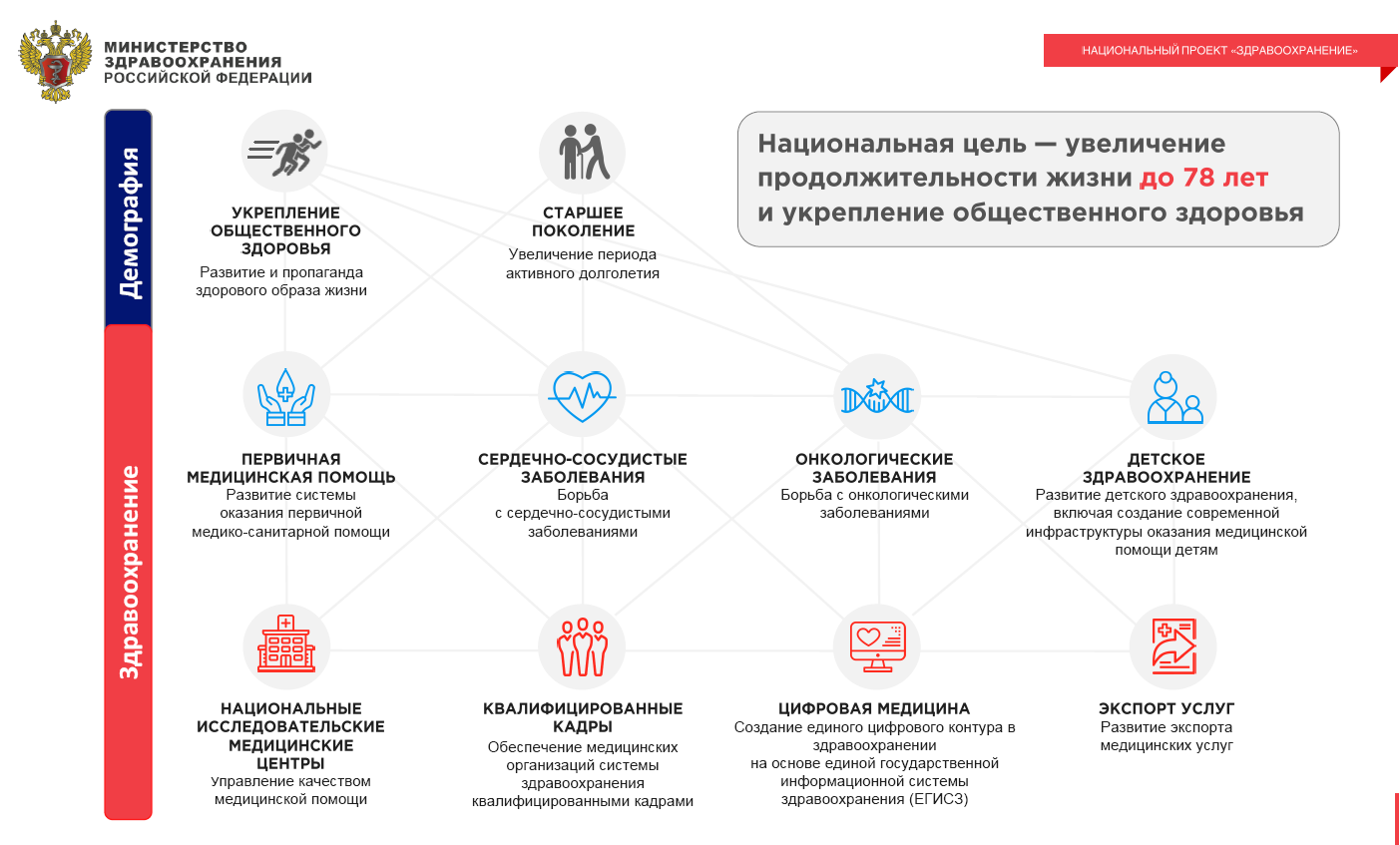 2
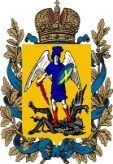 Министерство здравоохранения
Архангельской области
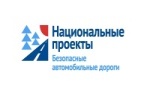 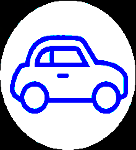 ФИНАНСОВАЯ ПОДДЕРЖКА СЕМЕЙ
БЕЗОПАСНОСТЬ
 ДОРОЖНОГО ДВИЖЕНИЯ
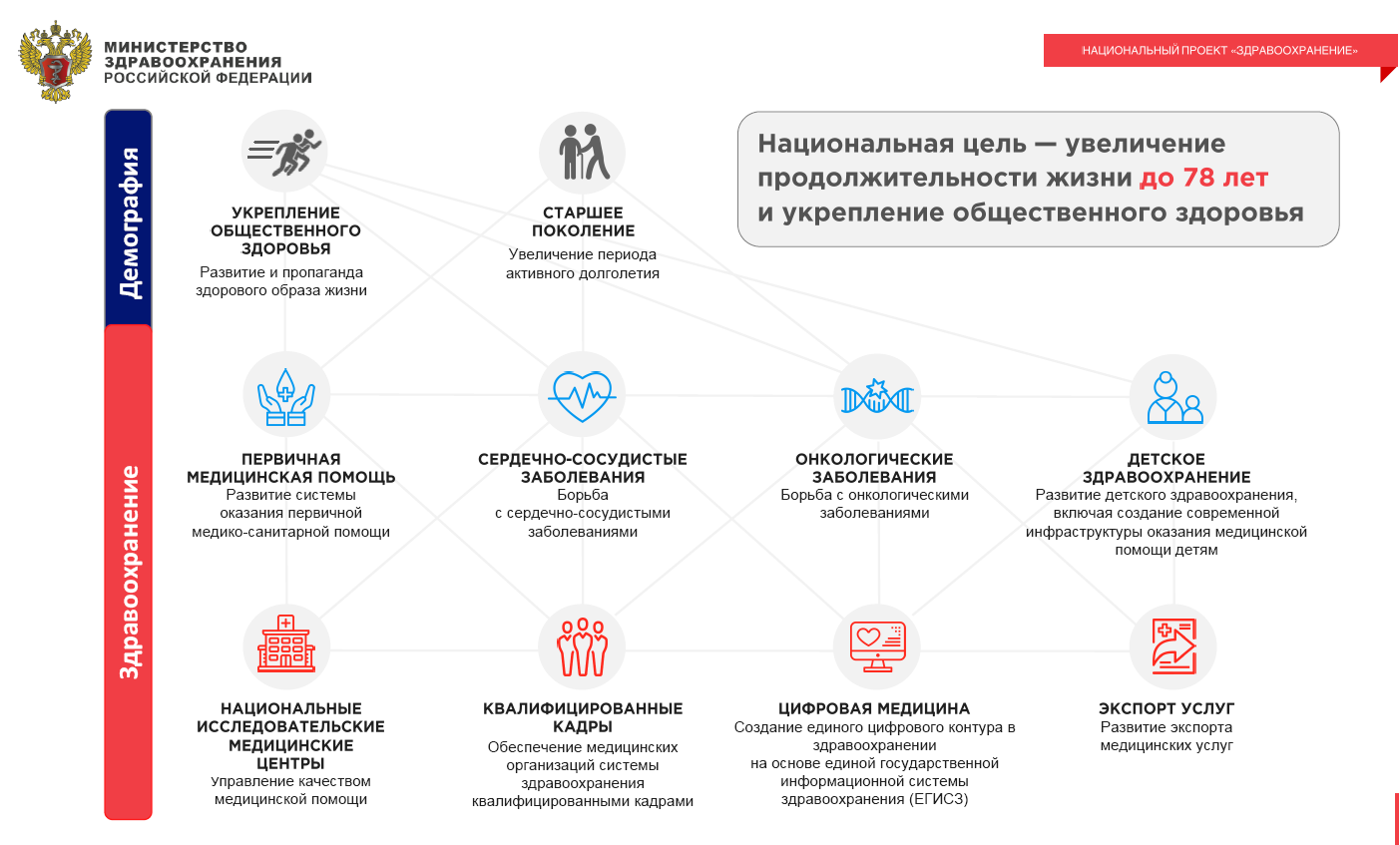 Региональный проект«Борьба с онкологическими заболеваниями»
Цель проекта: снижение смертности от новообразований                                                            и повышение доступности, качества и своевременности оказания                               онкологической помощи населению
Мероприятия


Реализация региональной программы Архангельской области «Борьба с онкологическими заболеваниями на 2019 – 2024 годы»,  утвержденной  постановлением Правительства Архангельской области от 18 июня 2019 г.   № 311-пп

Проведение информационно-коммуникационной кампании, направленной на раннее выявление онкологических заболеваний и повышение приверженности к лечению

Финансовое обеспечение оказания медицинской помощи больным с онкозаболеваниями                 в соответствии с клиническими рекомендациями и протоколами лечения. Увеличение числа схем проведения противоопухолевой лекарственной терапии
Дооснащение в 2019-2024 годах оборудованием 4 медицинских организаций, оказывающих медицинскую помощь пациентам с онкологическими заболеваниями
Создание в 2021-2024 годах 3  центров амбулаторной онкологической помощи                                                на базе 3 медицинских организаций Архангельской области
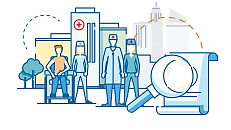 Реализация программы Архангельской области «Борьба с онкологическими заболеваниями» в 2020 году
1. Противодействие факторам риска развития онкологических заболеваний
- информирование населения о факторах риска развития злокачественных новообразований и их коррекции  разработка и тиражирование печатных материалов по профилактике онкологических заболеваний (28,5 тыс. брошюр, 9 тыс. листовок, 8 плакатов на остановочных комплексах, публикации в СМИ, телефоны здоровья)
2. Комплекс мер первичной профилактики онкологических заболеваний
- проведение тематических противораковых акций (7 акций, тематические горячие линии «Задай вопрос онкологу», прокат видеороликов на телевизионных каналах (2 видеоролика)
- стимулирующие выплаты врачам с учетом достижения целевых показателей
3. Комплекс мер вторичной профилактики онкологических заболеваний
диспансерное наблюдение пациентов из групп риска развития онкологических заболеваний
 диагностирование онкологических заболеваний в Центрах женского здоровья (осмотрено 7352 женщин, из них выявлено 19 ЗНО), работа 65 смотровых кабинетов, 28 первичных онкологических кабинетов, диспансеризация населения, передвижной маммограф))
 4. Развитие амбулаторно-поликлинического звена онкологической службы
- организация работы межрайонных онкологических кабинетов
- проведение химиотерапевтического лечения в амбулаторных условиях
5. Совершенствование специализированной медицинской помощи
- оснащение медицинских современным  медицинским оборудованием (14 единиц) 
 -внедрение современных методов лечения (150 лапароскопических операций)
- телемедицинские консультирование (6846 дистанционных консультаций)
6. Реабилитация онкологических заболеваний
-  на базе ГБУЗ АО «АКОД» функционируют кабинет после мастэктомии, стома-кабинет 
7. Комплекс мер по развитию паллиативной помощи онкологическим пациентам
-открытие межрайонных кабинетов паллиативной медицинской помощи (4 кабинета)
8. Организационно-методическое сопровождение деятельности онкологической службы
- формирование и развитие цифрового контура онкологической службы (подключено 23 ГМО АО к централизованной системе (подсистеме) «Центральный архив медицинских изображений») 
9. Обеспечение укомплектованности кадрами медицинских организаций, оказывающих медицинскую помощь пациентам с онкологическими заболеваниями
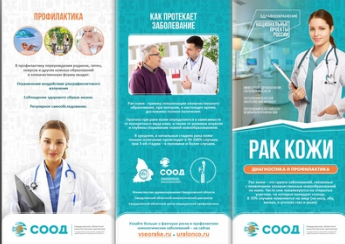 Особенности реализации ТПГГ на 2020 год в части оказания медицинской помощи по профилю «онкология»
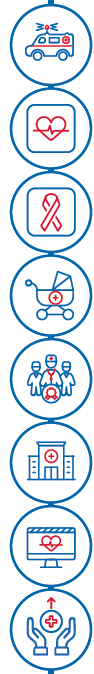 Рост
НЕ
НЕ
НЕ
НЕ
Изменение сроков ожидания
Рабочих дней
нормативов финансовых затрат на единицу объема
3
Плановые консультации врачей-специалистов в случае подозрения на онкологическое заболевание
объемов
2018 год
2020 год
2020 год
2018 год
Диагностические инструментальные и лабораторные исследования в  случае подозрения на онкологическое заболевание – со дня назначения исследования 
Оказание специализированной медицинской помощи с момента гистологической верификации опухоли
7
+ 4 %
+ 115 %
КС
11 390
10 954
77 383,8
166 501,5
7
законченные случаи лечения
тыс. рублей
Срок установления диспансерного наблюдения врача-онколога за пациентом с выявленным онкологическим заболеванием
ДС
+ 67 %
3
+ 82 %
76 566,7
128 180,8
7 898
4 340
Введение нормативов
Доплаты за выявление онкозаболеваний (1 тыс. руб. за впервые выявленное онкологическое заболевание)
гистологические исследования с целью выявления онкологических заболеваний.
57 009 исследований
500 руб.
500 руб.
ответственные за организацию     и проведение ПМО и диспансеризации
Медицинским работ-никам, назначившим и осуществившим диагностические исследования,               а также установив-шим диспансерное наблюдение
молекулярно-генетические исследования с целью выявления онкологических заболеваний;
797 исследований
Информация об объемах и стоимости медицинской помощи по профилю «онкология», оказанной в условиях круглосуточного и дневного стационара за 9 мес. 2020 года
Динамика выполнения объемов и стоимости медицинской помощи в стационарных условиях и условиях дневного стационара по профилю «онкология»  за 9 месяцев 2020 года в сравнении с аналогичным периодом 2019 года
+14%
+54%
+28%
+146%
+151%
+32%
+60%
+213%
+83%
+176%
Региональный проект «Борьба с онкологическими заболеваниями»
Приобретение 
медицинского оборудования

В 2019 году: УЗИ-аппарат экспертного класса, видеоэндоскопический комплекс, эндоскопические комплексы для выполнения торакальных и гинекологических  операций
 
В 2020 году: рентгенодиагностический комплекс на 3 рабочих места, ангиографический аппарат, комбинированная совмещенная система однофотонного эмиссионного компьютерного томографа и компьютерного томографа, аппарат брахитерапии,  операционный микроскоп, две ускорительные установки, дополнительное оборудование для радиомодификации/гипертермии, два видеогастроскопа, видеоэндоскопический комплекс, аппараты наркозно-дыхательные
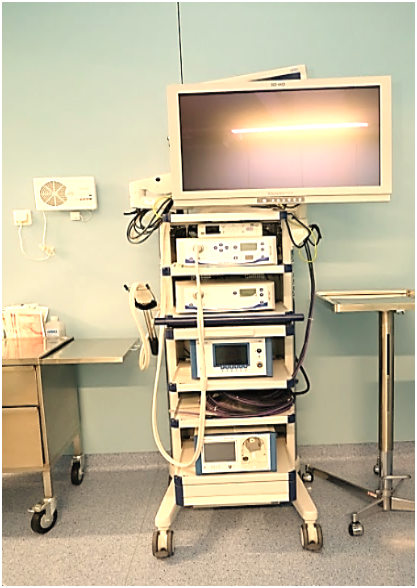 Эндоскопический комплекс   для выполнения  торакальных операций
2019 год  21 ед.
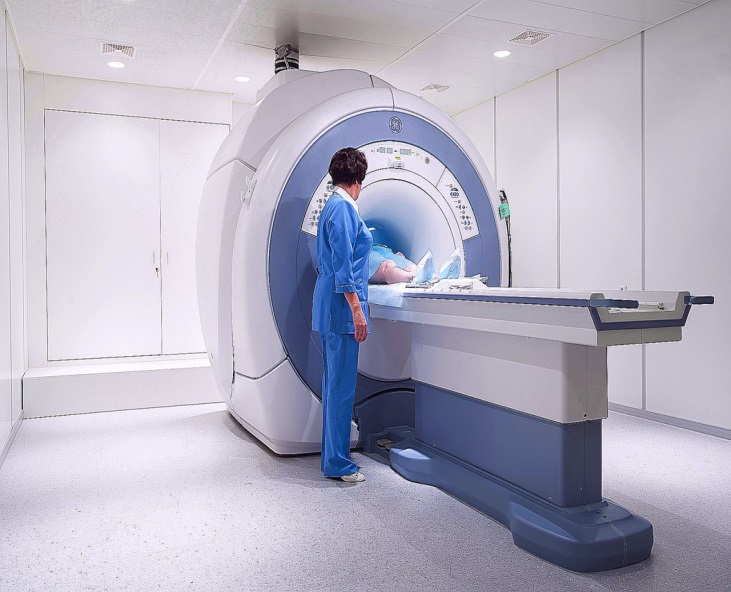 286,6 млн
2020 год 14 ед.
Перечень ГМО АО для оснащения медицинским оборудованием
ГБУЗ АО «АКОД»
ГБУЗ АО «СГКБ № 2 СМП»
ГБУЗ АО «АОКБ»
ГБУЗ АО «Котласская ЦГБ»
550,8 млн
2021 год
192,9 млн
2022 год
230,9 млн
Динамика показателей онкологической помощи
Целевые показатели (индикаторы)
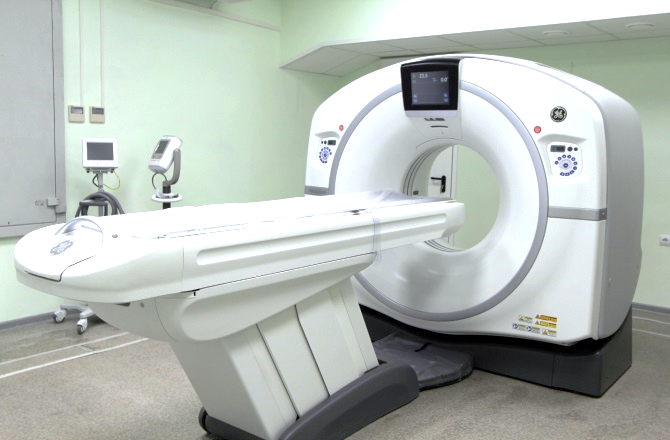 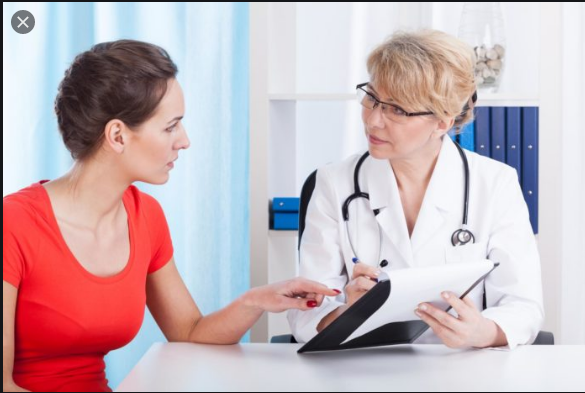 Благодарю за внимание!